МОУ «Ключиковская СОШ» Сузунского района Новосибирской области
От кремния к стеклу, фарфору, кирпичу…
Презентация к уроку
Выполнила Гербер Ольга Павловна, учитель химии,   		      228-383-405
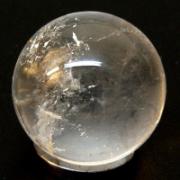 …Прозрачный шар, сверкающий на солнце,красивый, пёстрого рисунка агат, яркой игры опал,чистый песок на берегу моря…красиво  огранённые груды горного хрусталя,таинственный рисунок фантастической яшмы,окаменелое дерево, превращённое в камень,грубо обработанный наконечник стрелы  древнего человека ...-всё это одно и то же химическое соединение кремния с кислородом.
А.В.Ферсман
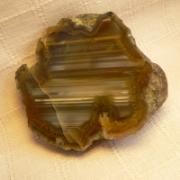 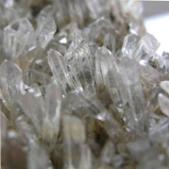 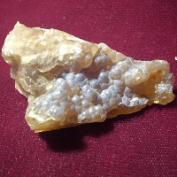 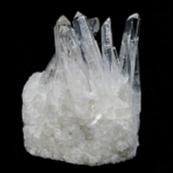 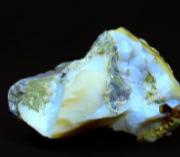 Строение атома кремния
Si +14  )2 )8 )4

1S22S22P63S23P2
Распространение соединений кремния в природе
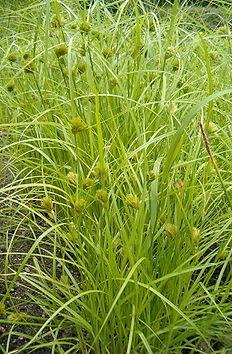 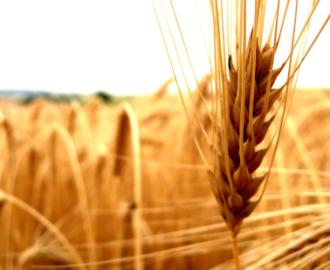 Пшеница
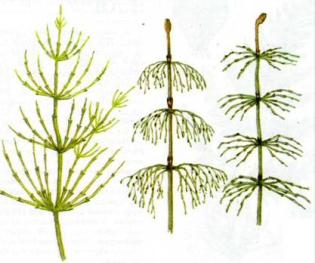 Осока
Губка
Хвощи
Разновидности кварца
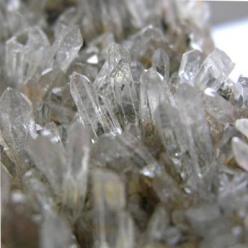 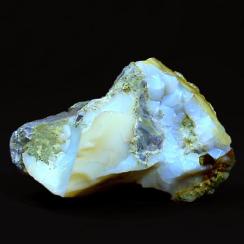 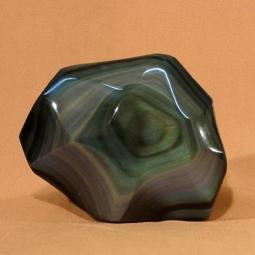 друза кварца
обсидиан
халцедон
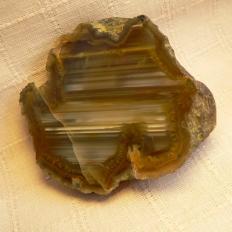 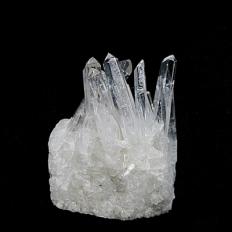 горный хрусталь
морион
агат
Силикатная промышленность
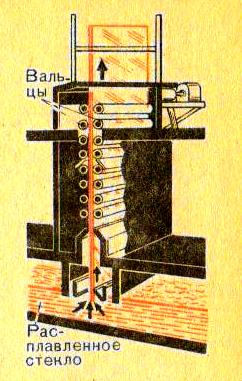 Химизм варки стекла
Na2CO3  + SiO2  ═  Na2SiO3 +  CO 2 
CaCO3  +  SiO2  ═  CaSiO3 +  CO 2 
Na2 SiO3 +CaSiO3 +4SiO2 ═Na2O·CaO ·6SiO2
Поэзия стекла
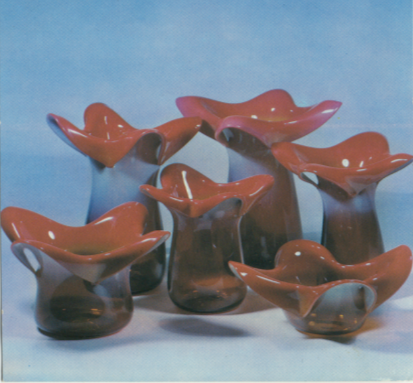 «Пою перед Тобой в восторге похвалу
Не камням дорогим, ни злату, но стеклу»
М.В.Ломоносов
Мозаичная картина «Петр I». Автор М.В.Ломоносов
Мозаика «Полтавская баталия» (4х6,44 м) находится в здании Российской Академии наук в Санкт-Петербурге
Былая слава русского фарфора
Старый русский фаянс
Чашка.
Завод Отто.
1801 - 1812
Горшочек.
Завод Поскочина.
1817 - 1812
Ваза.
Гжель. 1820 - 1830
Кувшин.
«бронзовая посуда» 
Гжель. 1833
Сахарница.
Завод Барминых.
	   Середина XIX в
Чашка.
Завод Федяшина. 
Вторая половина XIX в
Спасибо за внимание!Успехов в  работе!